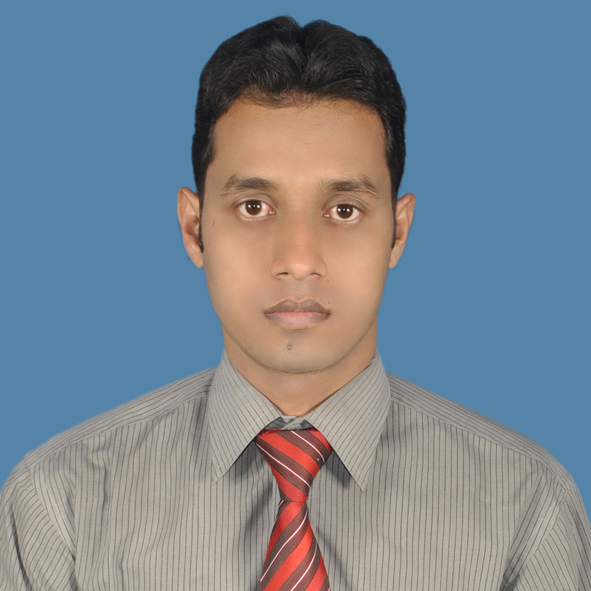 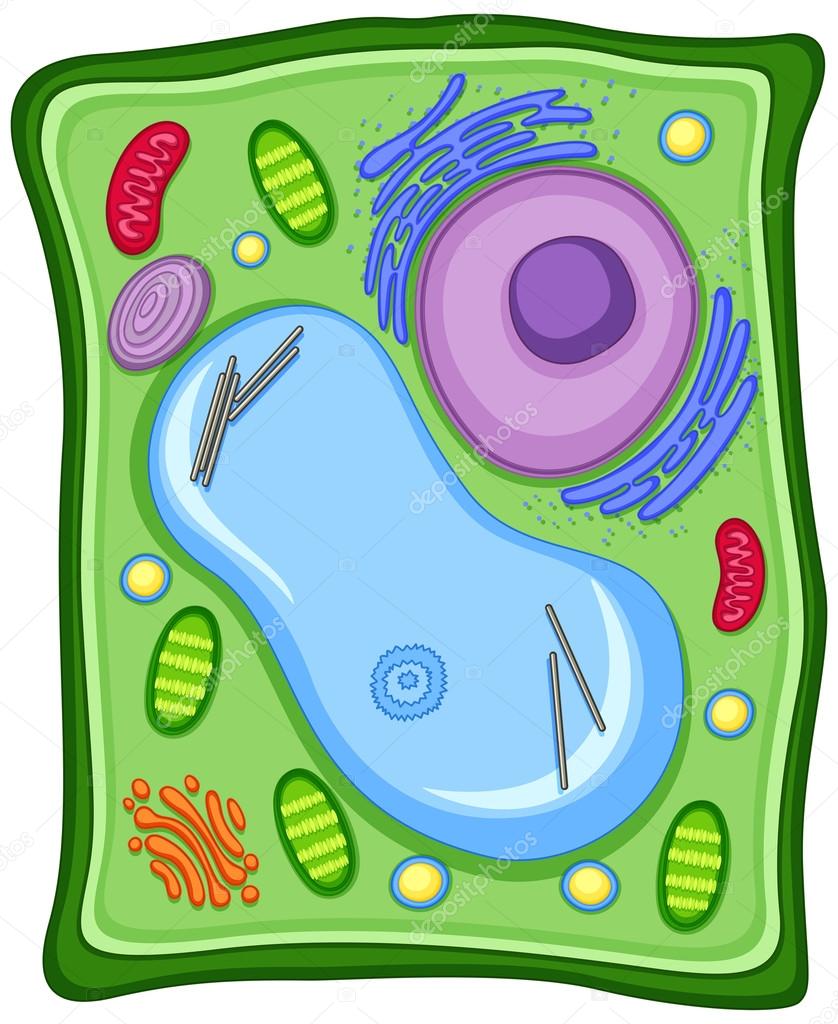 মোহাম্মদ মনিরুল ইসলাম ভূঁঞা
প্রভাষক, জীববিজ্ঞান বিভাগ,
মাইলস্টোন কলেজ,
উত্তরা, ঢাকা।
আজকের ক্লাসে সবাই কে 
স্বাগতম
প্রথম অধ্যায়
কোষ ও এর গঠন
Cell & It’s Structure
শিখন ফলঃ
কোষ কী, কত প্রকার ও কী কী বলতে পারবো
একক পর্দা কী বলতে পারবো
একটি আদর্শ উদ্ভিদকোষের চিহ্নিত চিত্র অংকন ও ব্যাখ্যা করতে  পারবো।
কোষ
কোষ শব্দের ইংরেজি প্রতিশব্দ সেল (cell)। 
সেল শব্দটি লাতিন শব্দ (Cellula) সেলুলা থেকে এসেছে 
যার অর্থ একটি ছোট্ট কক্ষ।
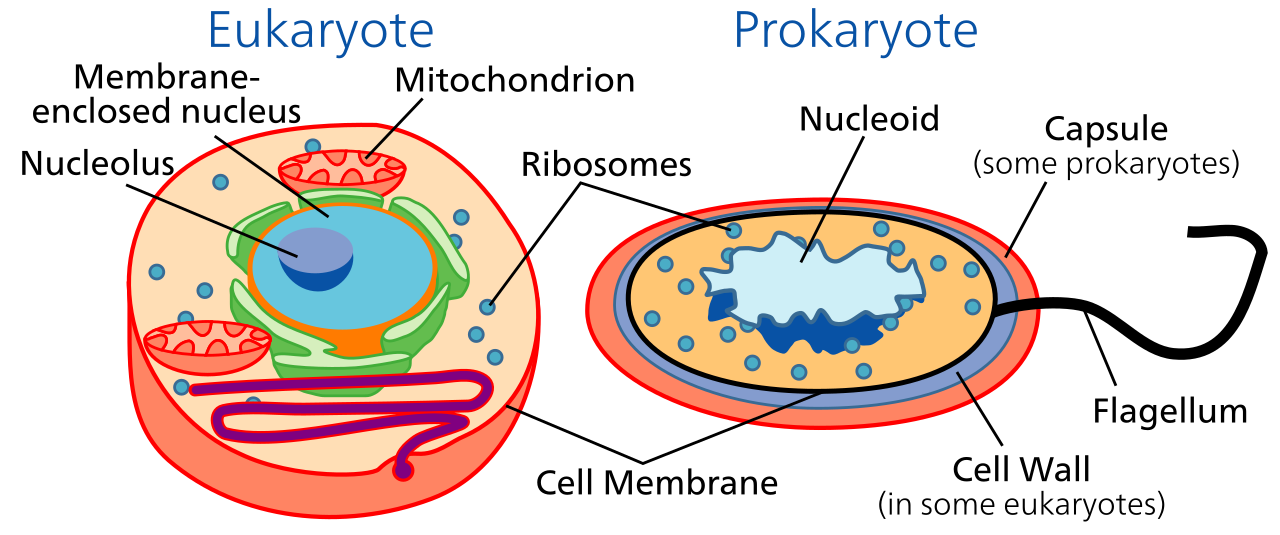 কোষ
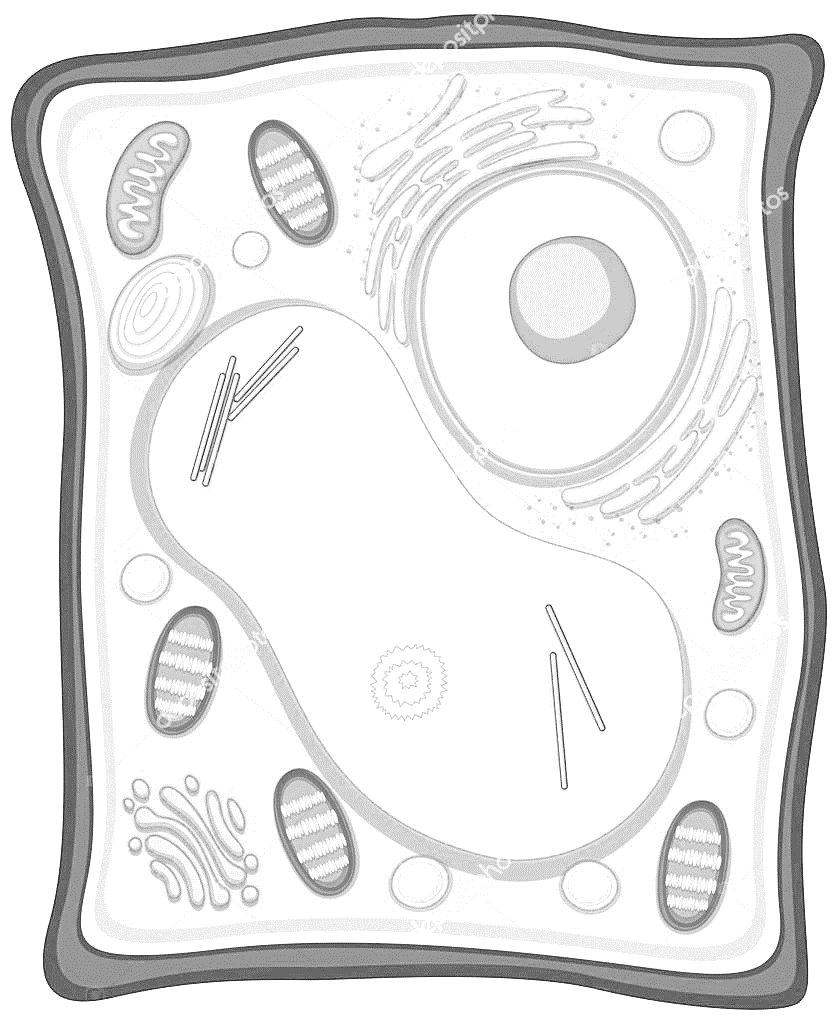 কোষ হলো  জৈবিক ক্রিয়াকলাপের একক,
যা একটি অর্ধভেদ্য ঝিল্লি দ্বারা পরিবেষ্টিত থাকে
এবং যা অন্য কোনো সজীব মাধ্যম ছাড়াই আত্ম-প্রজননে সক্ষম।
কোষ হলো  জৈবিক ক্রিয়াকলাপের একক, যা একটি অর্ধভেদ্য ঝিল্লি দ্বারা পরিবেষ্টিত থাকে এবং যা অন্য কোনো সজীব মাধ্যম ছাড়াই আত্ম-প্রজননে সক্ষম।
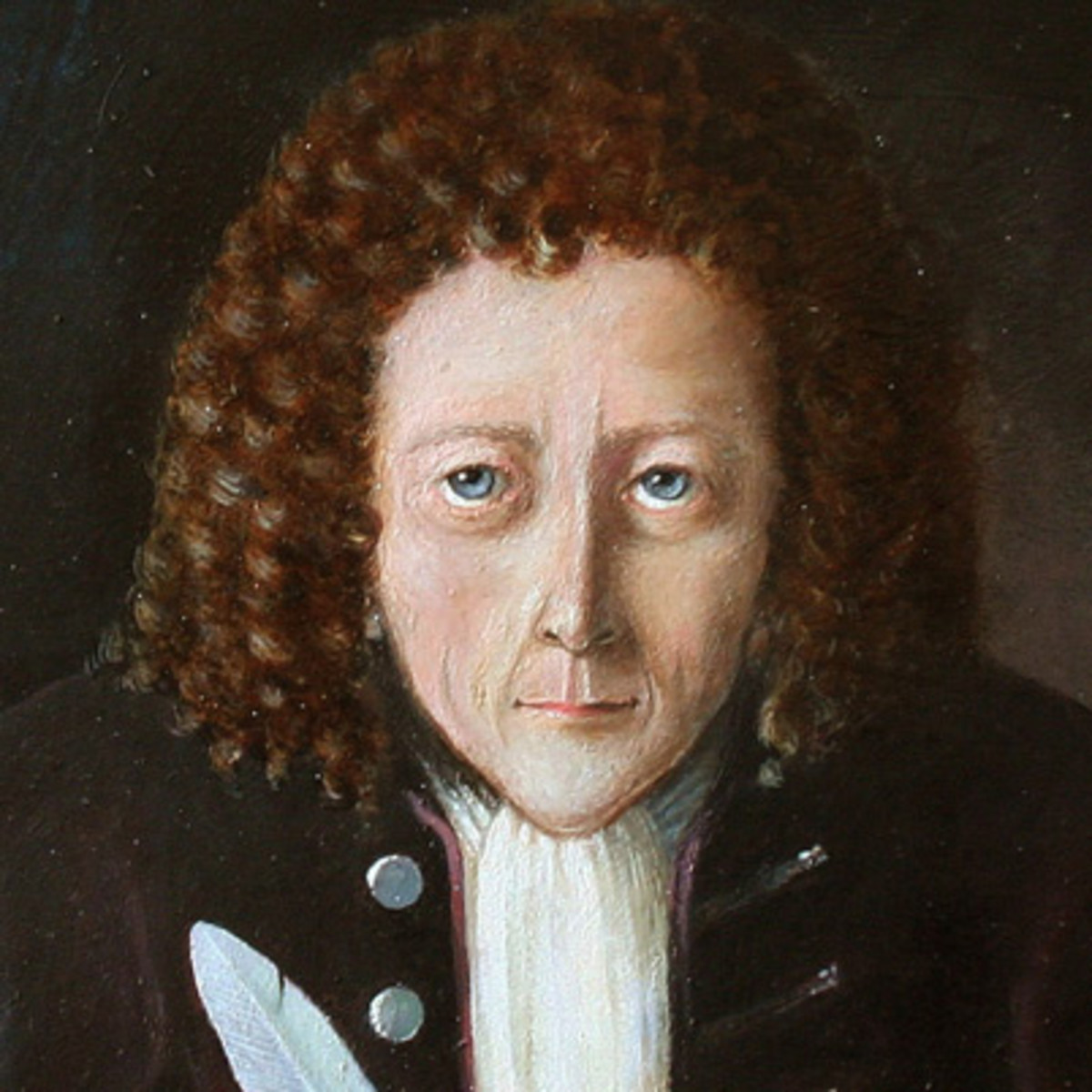 Robert Hooke
(1635–1703)
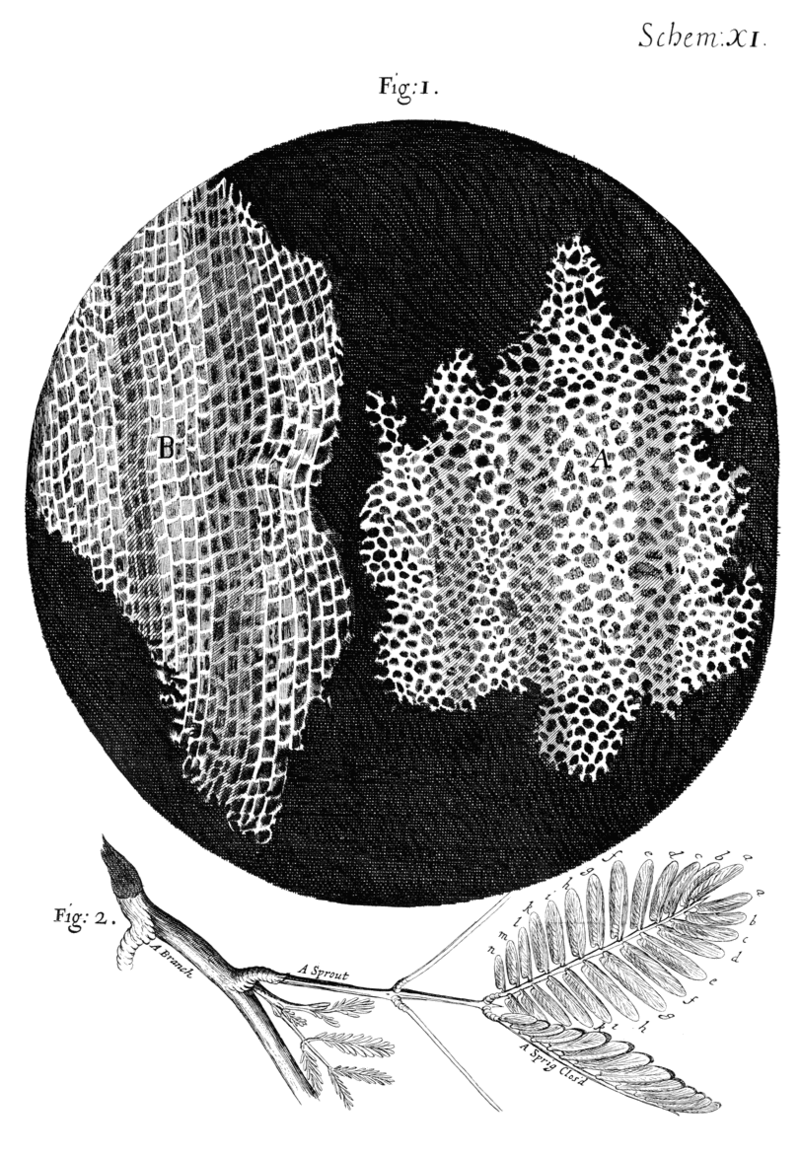 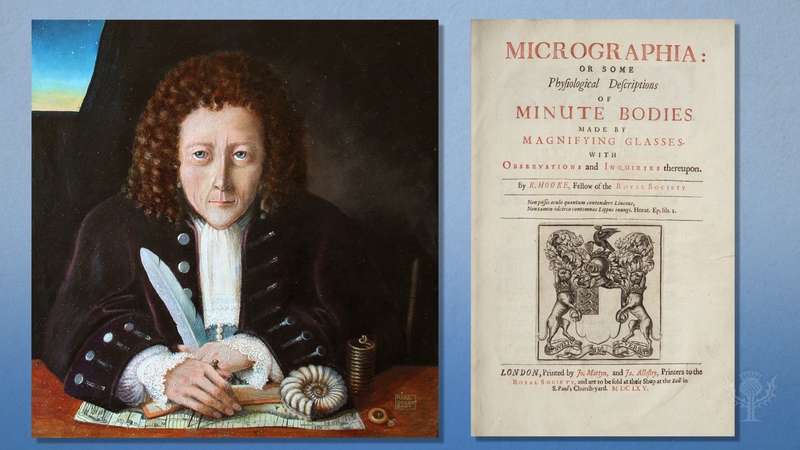 রবার্ট হুকের মাইক্রোগ্রাফিয়া গ্রন্থে 
উল্লেখিত কর্ক কোষের চিত্র।
এই বইয়েই প্রথম (১6৬৫) কোষ শব্দটি 
ব্যবহৃত হয়।
Cytology
কোষবিদ্যা বা সাইটোলজি (Cytology) নামক জীববিজ্ঞানের একটি শাখা ।
গ্রিক শব্দ kytos = cell বা ফাঁপা এবং logos = knowledge বা জ্ঞান-এর সমন্বয়ে Cytology শব্দটির সৃষ্টি হয়েছে।
জীববিদ্যার যে শাখায় কোষ সম্পর্কে আলোচনা করা হয় তাকে কোষবিদ্যা বা সাইটোলজি বলে ।
Robert Hooke-কে Cytology-র জনক বলা হয়।
Modern Cytology-র জনক হলো  –C. P. Swanson
কোষের বৈশিষ্ট্য
১। প্রতিটি কোষ পূর্বতন কোষ থেকে সৃষ্টি হয় এবং এরা আত্মপ্রজননশীল।
২। প্রতিটি কোষ সুনিয়ন্ত্রিতভাবে বেড়ে উঠতে পারে।
৩। কোষ পরিবেশের বিভিন্ন উত্তেজনার প্রতি সাড়া দিতে সক্ষম।
৪। বিভিন্ন কারণে, যেমন পুষ্টির অভাবে, বিষাক্ত পদার্থের কারণে এবং জিনগত নিয়ন্ত্রণে কোষের মৃত্যু ঘটে।
৫। কাল পরিক্রমায়  কোষ অভিযোজিত ও রূপান্তরিত হতে পারে ।
৬। কোষে জীবদেহের প্রয়োজনীয় সকল গাঠনিক ও আণবিক উপাদান থাকে এবং  প্রয়োজনীয় কাঁচামাল ভেতরে গ্রহণ করতে সক্ষম।
৭। কাঁচামাল ব্যবহার করে প্রয়োজনীয় শক্তি সংগ্রহ করতে পারে এবং নিজের প্রয়োজনীয় অণুগুলো (যেমন- প্রোটিন) সংশ্লেষণ করতে পারে।
৮। জৈবিক কাজ সম্পাদনের জন্য কোষ তার অভ্যন্তরে হোমিওস্ট্যাটিক অবস্থা বজায় রাখতে পারে।
পরিবেশের অবস্থার তারতম্যের মাঝেও অভ্যন্তরীণ স্থিতি অবস্থা।
কোষ তত্ত্ব
বিভিন্ন কোষের নানান প্রকার বৈশিষ্ট্য থাকা সত্বেও সব কোষে কিছু সাধারণ বৈশিষ্ট্য থাকে। এই ভাবে কোষের গঠন ও কাজের উপর ভিত্তি করে কোষ সমন্বয়ে যে মতবাদ বা তত্ব তৈরী হয় তাকে কোষ তত্ত্ব বলে।
কোষ সম্পর্কে জার্মান উদ্ভিদবিজ্ঞানী শ্লেইডেন ,  প্রাণীবিজ্ঞানী থিয়োডোর সোয়ান এবং পরে (Rudolf. Virchow) রুডলফ ভারচু  ১৮৮৫ সালে কোষ তত্ত্ব প্রদান করেন,
যাতে বলা হয়েছে,
১. কোষ হলো জীবন্ত সত্তার গাঠনিক, শারীরিক ও সাংগাঠনিক একক।
২. কোষ হলো জীবনের মৌলিক একক।
৩. কোষ বংশগতির একক।
৪. সকল জীব এক বা একাধিক কোষ দ্বারা গঠিত এবং পূর্বসৃষ্ট কোষ থেকেই নতুন কোষের সৃষ্টি হয় ।
কোষের প্রকারভেদ/ Types of Cell
নিউক্লিয়াসের গঠন ভিত্তিতে
শারীরবৃত্তীয় কাজের ভিত্তিতে
ক্রোমোজোমের সংখ্যার ভত্তিতে
জীবদেহে উপস্থিতির ভিত্তিতে
কোষের প্রকারভেদ/ Types of Cell
নিউক্লিয়ার মেমব্রেন, নিউক্লিওপ্লাজম, নিউক্লিওলাস 
মাইটকন্ড্রিয়া, গলগি বস্তু, লাইসোজোম
থাকে না
ব্যাকটেরিয়া, সায়ানোব্যাকটেরিয়া , মাইকোপ্লাজমা ইত্যাদি
Prokaryotic Cell- Gr. Pro=আদি, Karyon= নিউক্লিয়াস
উন্নত সকল উদ্ভিদ ও প্রাণিকোষ
Eukaryotic Cell:
Gr.Eu-প্রকৃত, 
Karyon-নিউক্লিয়াস
যৌন প্রজননের জন্য ডিপ্লয়েড জীবের জননাঙ্গে মায়োসিস প্রক্রিয়ায় উৎপন্ন হ্যাপ্লয়েড কোষকে জননকোষ বলে।
উচ্চ শ্রেণির জীব কোষে সাধারণত ডিপ্লয়েড সংখ্যক ক্রমোজোম থাকে।
মূল, কাণ্ড , পাতা, স্নায়ু কোষ, রক্ত কণিকা ইত্যাদি
শুক্রাণু, ডিম্বাণু
উন্নত সকল উদ্ভিদ ও প্রাণির দেহকোষ
শুক্রাণু, ডিম্বাণু
স্পোরোজোয়া,   কতিপয় শৈবাল, ছত্রাক এবং সকল ব্রায়োফাইটস
নিউক্লিয়াসে ২ সেট ক্রোমোজোম থাকে
নিউক্লিয়াসে ১ সেট ক্রোমোজোম থাকে
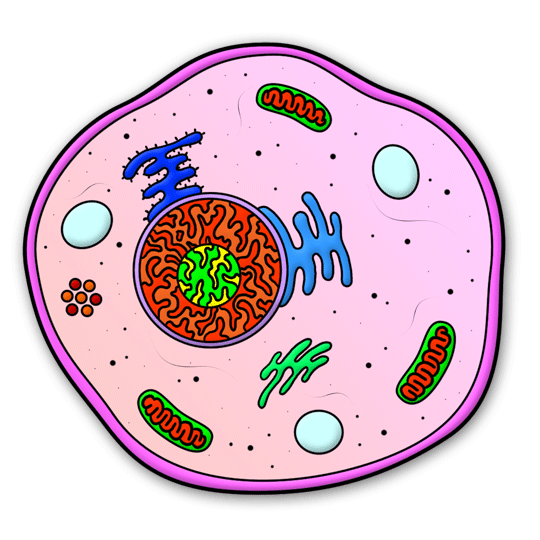 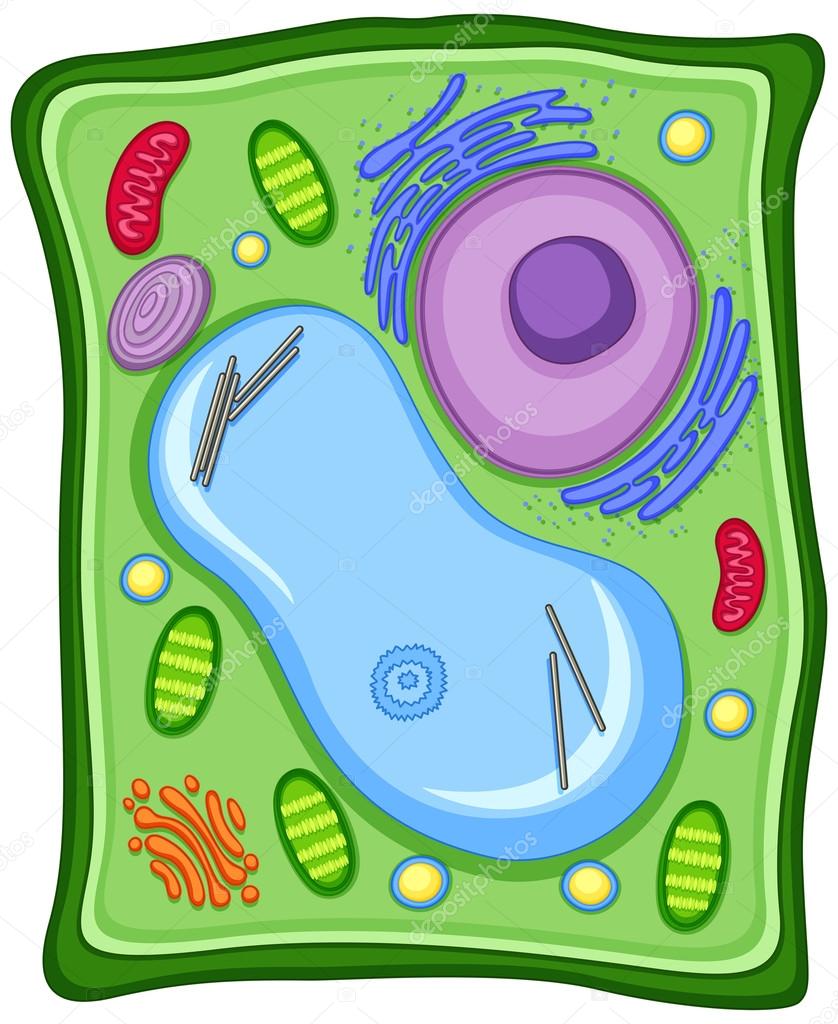 কোষপ্রাচীর ও ক্লোরোপ্লাস্ট থাকে না।
সেলুলোজ নির্মিত দৃঢ় , শক্ত কোষ প্রচীর থাকে
একক পর্দা
কোষের যে সব পর্দা প্রোটিন-লিপিড-প্রোটিন (  P-L-P ) নামক তিনটি স্তর দিয়ে গঠিত সেগুলোকে একক পর্দা বলে।
বিজ্ঞানী রবার্টসন  ১৯৫৯ সালে  P-L-P  অণু দিয়ে গঠিত ত্রিস্তর পর্দাকে একক পর্দা বলে অবিহিত করেছেন
ইলেকট্রন অণুবীক্ষণ যন্ত্রে দৃষ্ট একটি আদর্শ উদ্ভিদকোষ
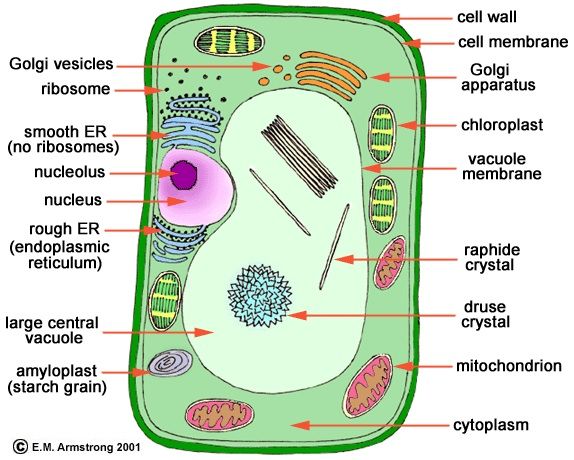 একটি আদর্শ উদ্ভিদকোষের চিহ্নিত চিত্র অংকন
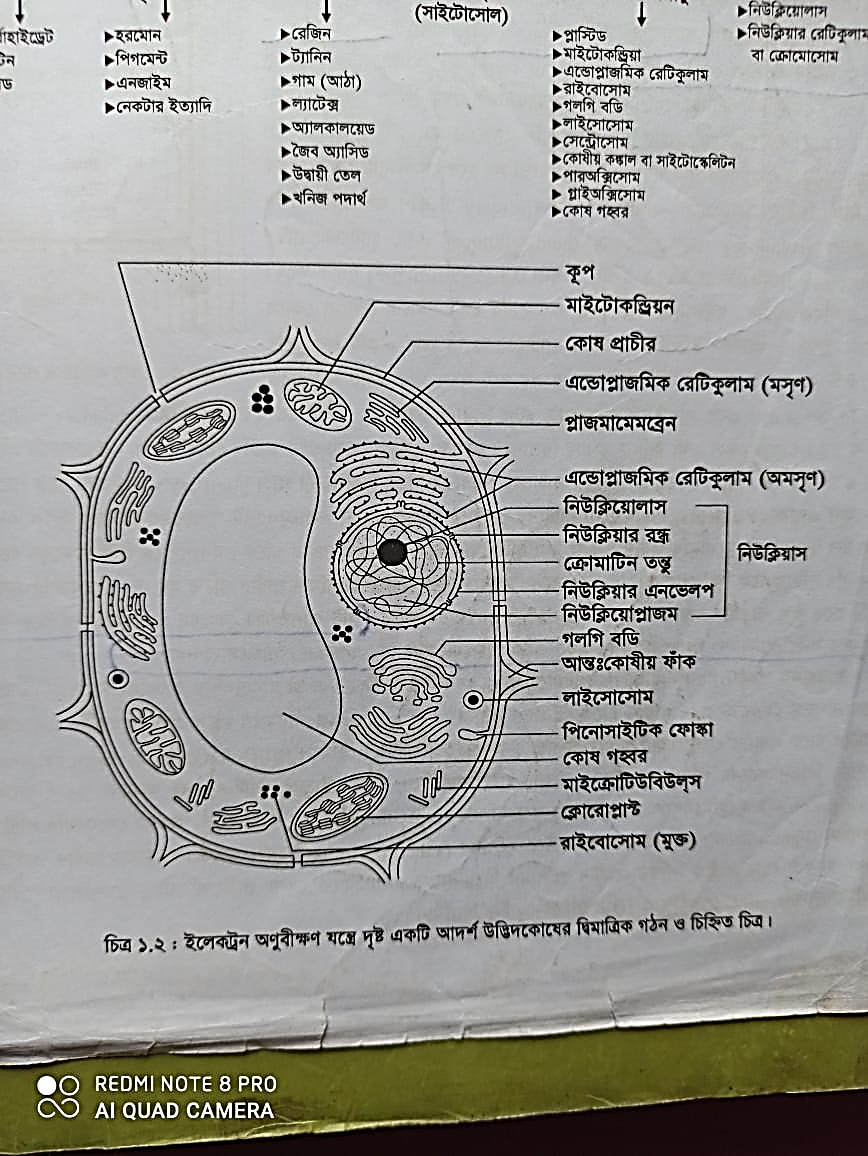 ইলেকট্রন অণুবীক্ষণ যন্ত্রে দৃষ্ট একটি আদর্শ উদ্ভিদকোষ
বাসার কাজ
একটি আদর্শ উদ্ভিদকোষের চিহ্নিত চিত্র অংকন করবে।
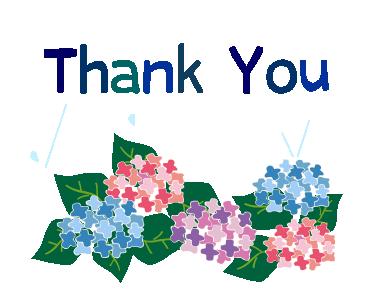